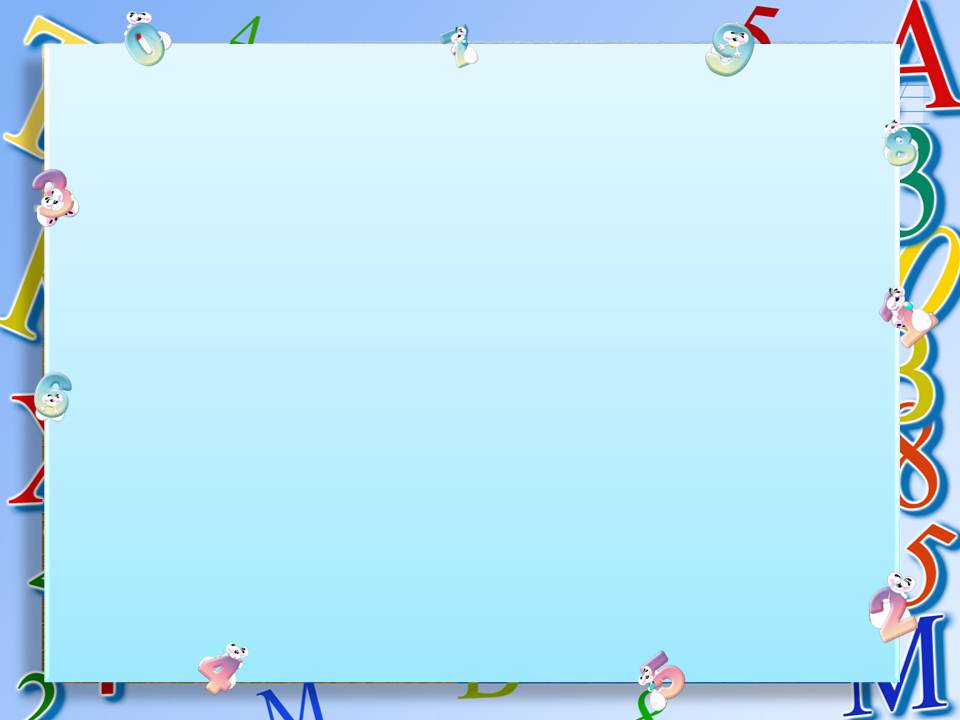 Верны ли утверждения?
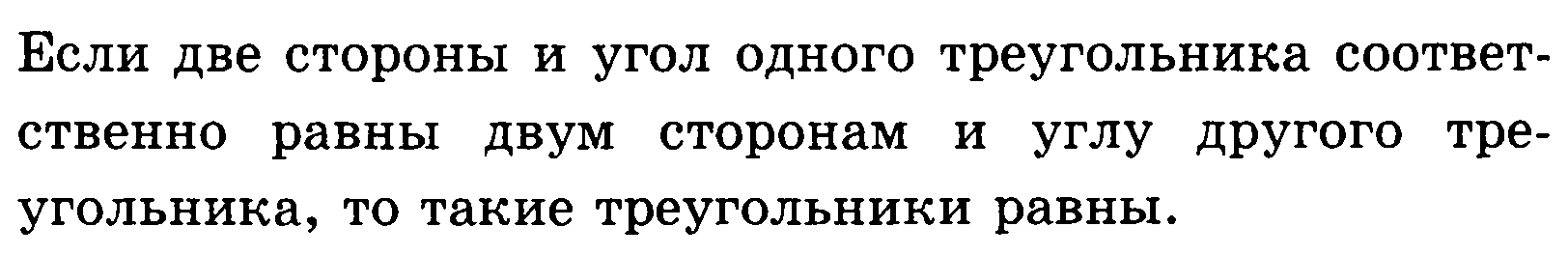 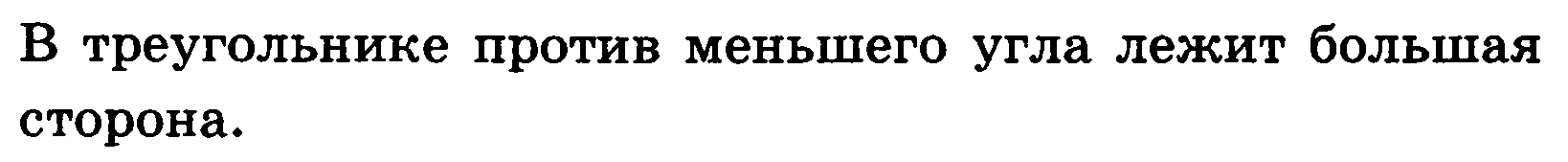 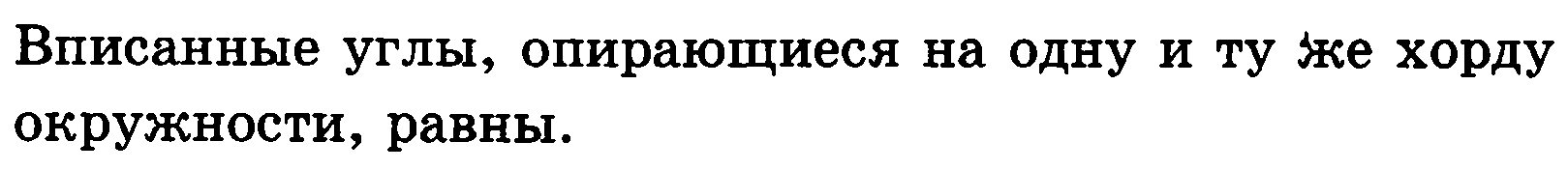 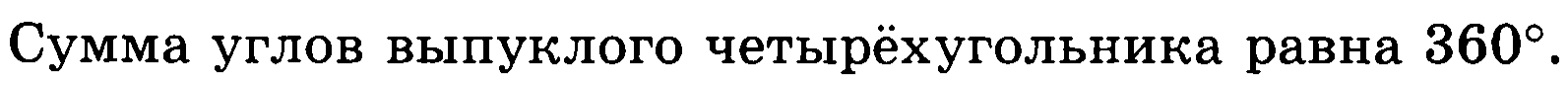 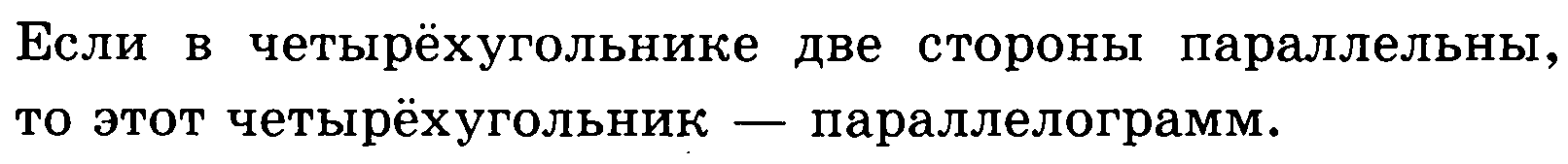 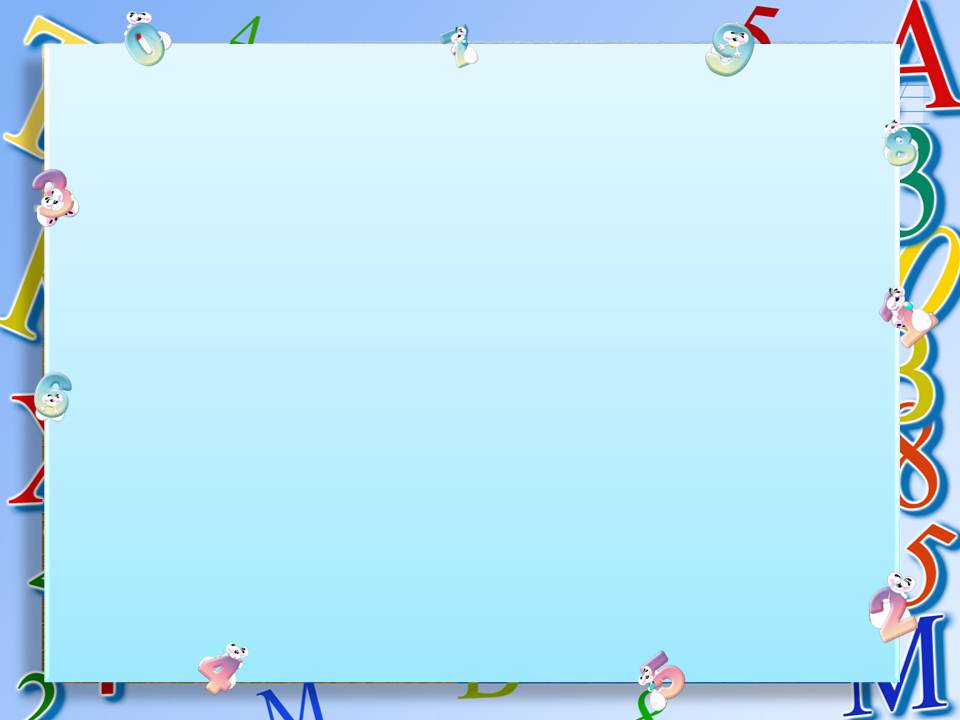 Решить задачу
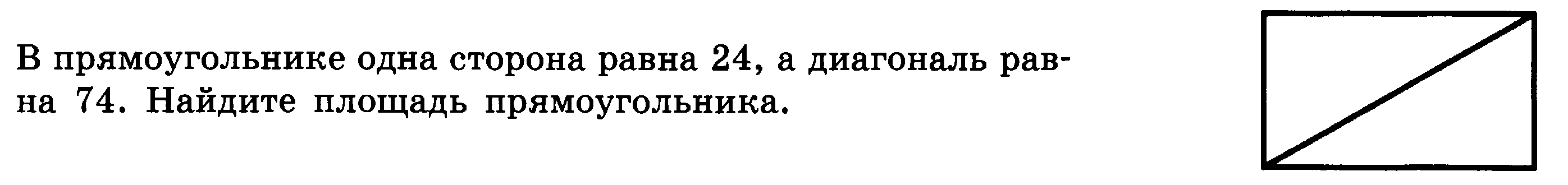 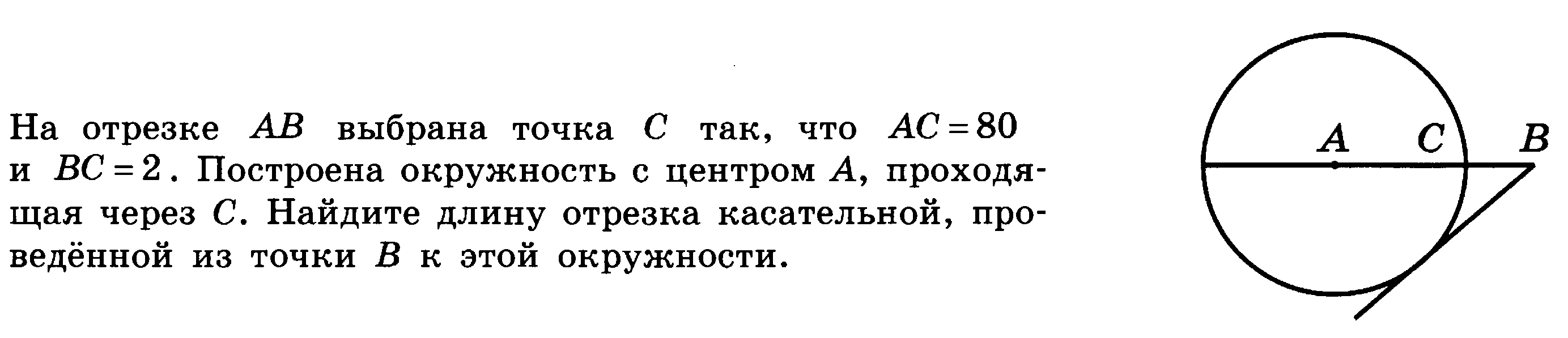